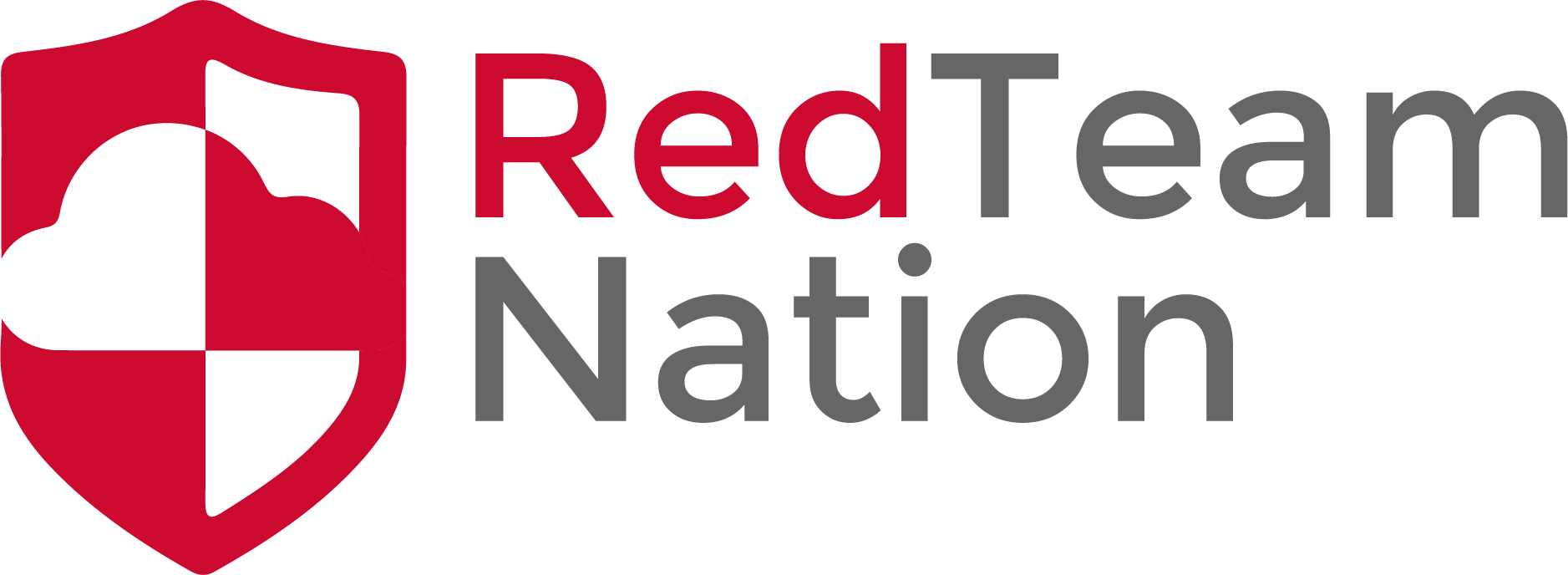 Routers & Gateways
CEO/Lead Instructor: Brandon Dennis, OSCP
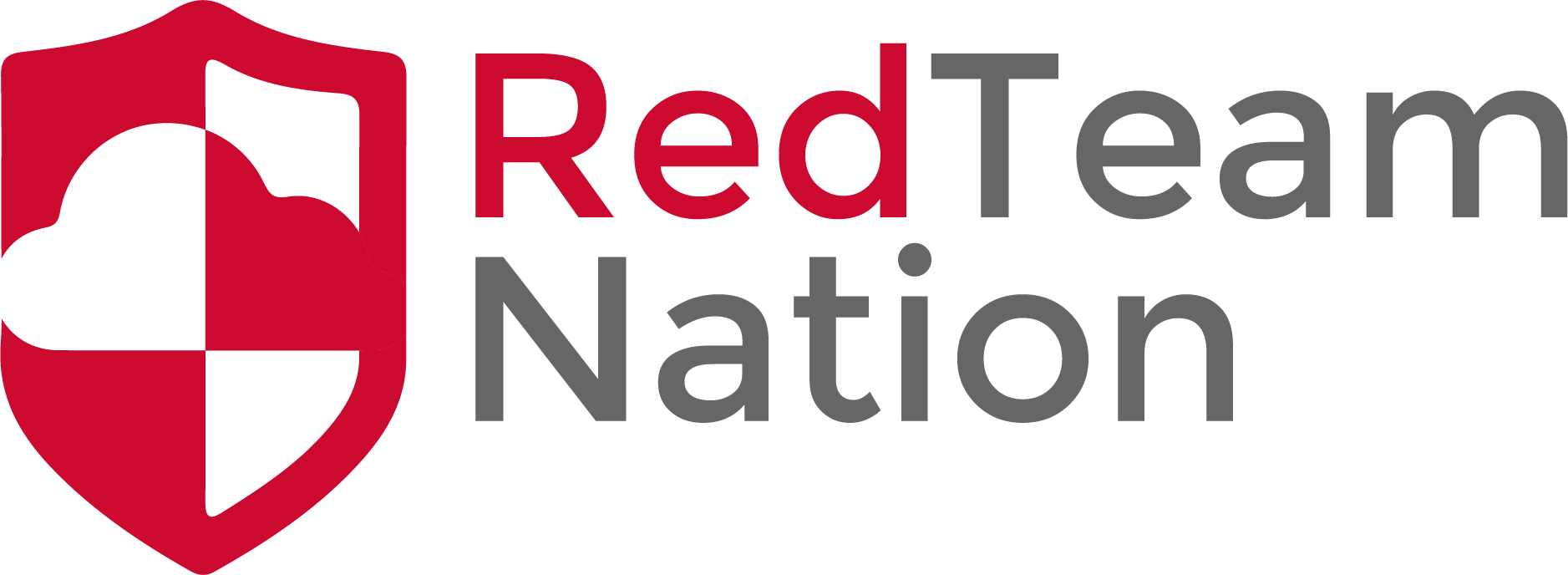 Routers
Core component in a network
Routes data packets to their correct destination
Each router on a data packets route to its destination is considered a hop
You most likely have one of these at home!
Its most likely the box giving you wifi in your home
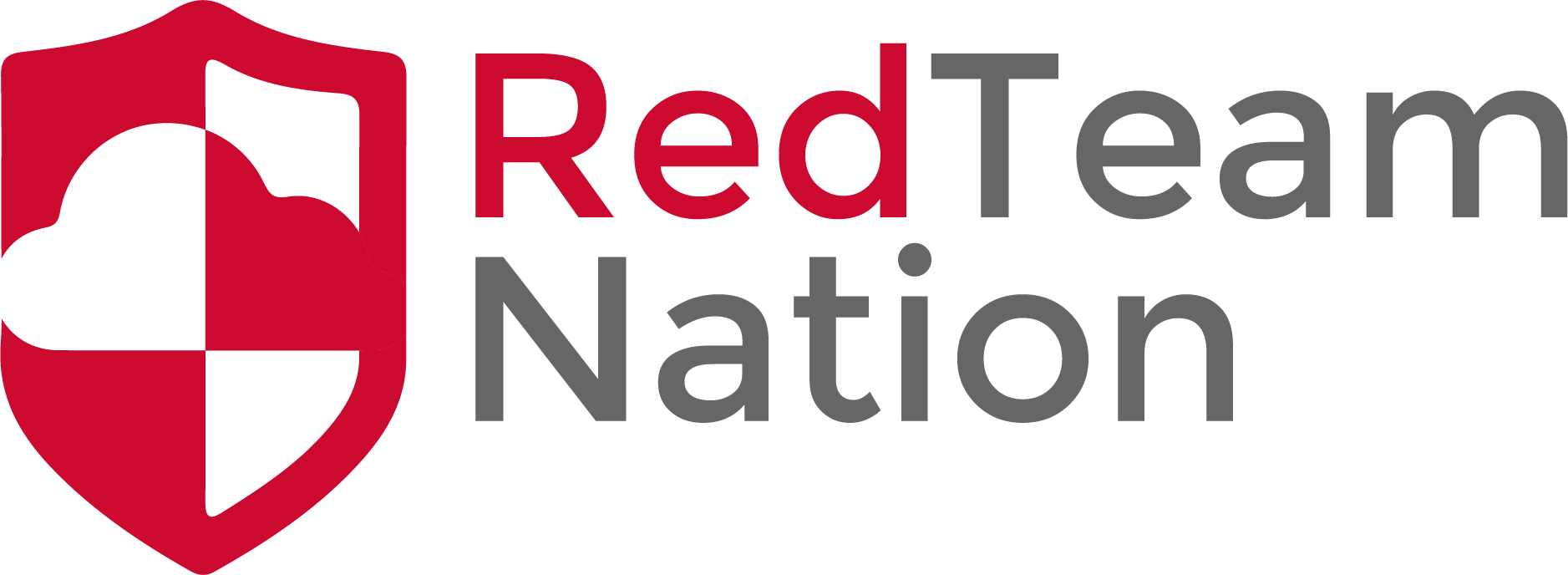 Routers cont.
Contains a set of rules and destination networks that a packet can be sent to
If a router does not know where to send a packet AND it has a gateway setup it will send the packet to the gateway
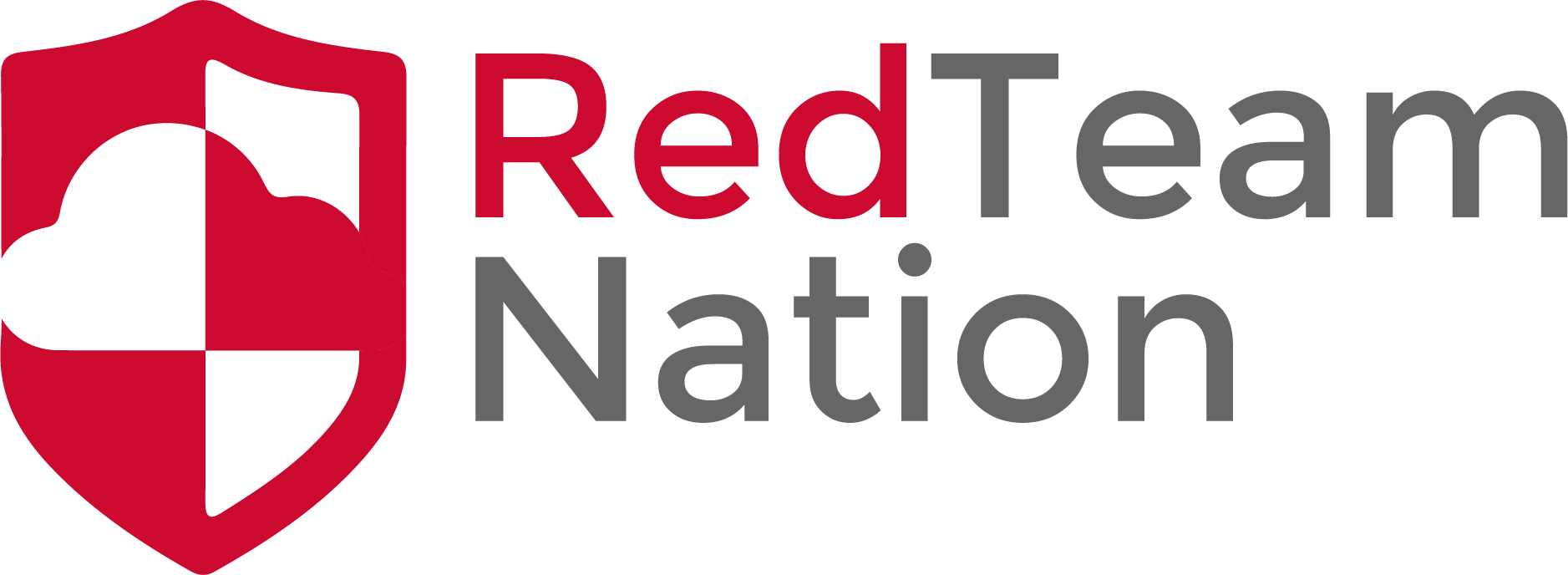 Gateway
This is the upstream network device
A router can be the gateway to another router
This is most commonly the case
The gateway is sent data because the sender does not know where to send it
Eventually going through enough gateways the data packet should reach its destination
Example: Your workstation or computer has a gateway of most likely your router at home!